Microservices in Dyalog APLMorten Kromberg – 11th January 2018
#7
Microservices Definition (Wikipedia)
Microservices is a variant of theservice-oriented architecture (SOA)architectural style that structures an application as a collection of loosely coupled services.
(The techniques shown here will work fine for your large monolithic heritage application too.)
Microservices in Dyalog APL
Goal for today: Demonstrate how APL functions can easily be made available to be called from "anywhere"
Any development tool on the same machine
... or on another machine nearby
... or from anywhere on the internet
(deployed on the cloud)
Agenda
Inspect the Application
∇ sign←GetSign date;dates;signs
[1]   ⍝ Compute sign of the Zodiac from integer vector containing [Month,Day]
[2]   
[3]    signs←13⍴'Capricorn' 'Aquarius' 'Pisces' 'Aries' 'Taurus' 'Gemini' 'Cancer' 'Leo' 'Virgo' 'Libra' 'Scorpio' 'Sagittarius'
[4]    dates←119 218 320 419 520 620 722 822 922 1022 1121 1221
[5]    sign←signs⊃⍨1+dates⍸100⊥2↑date
     ∇    GetSign 10 31Scorpio
Agenda
APL
curl
Inspect the Application
Serve it via JSONServer under Microsoft Windows
JSONServer is a CONGA-based server that makes it easy to call APL functions, passing data as JSON
Call it from APL and curl
curl is a command line tool for transferring data using various protocols, including HTTP+JSON
JSONServer
∇GetSign
Agenda
APL
curl
Inspect the Application
Serve it via JSONServer & call it
Create a Docker Container under Linux
Containers are like virtual machines but very, very, VERY much easier to build, deploy, and manage
Docker Container
JSONServer
∇GetSign
hub.docker.com
Agenda
APL
curl
Serve application via JSONServer
Call it from APL, Python & curl
Create a Docker Container
Store the Image in DockerHub
DockerHub is an online repository for Docker Container Images
Docker Container
JSONServer
∇GetSign
hub.docker.com
Agenda
APL
curl
Amazon EC2
Serve application via JSONServer
Create & Store Docker Container
Create a Linux Virtual Machine containing only Docker on the Amazon Elastic Compute Cloud
Pull the Image from DockerHub
Start it and call it from Python
Docker Container
Python
JSONServer
∇GetSign
Hold On To Your Hats!
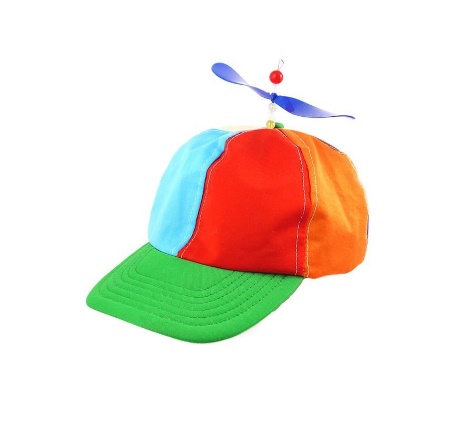 We will do all of this in 60 minutes
The slides and other materials are intended to contain everything you need to repeat this at home
Here we go...
Step 1
APL
curl
Inspect the Application
Serve it via JSONServer under Microsoft Windows
JSONServer is a CONGA-based server that makes it easy to call APL functions, passing data as JSON
Call it from APL and curl
curl is a command line tool for transferring data using various protocols, including HTTP+JSON
JSONServer
∇GetSign
JSONServer
POST /GetSign HTTP 1.1[10,31]
A TCP Server based on Conga 
Uses ⎕JSON to convert incoming data to APL arrays
Calls Function
Converts results back to JSON and returns HTTP
r←GetSign 10 31
HTTP/1.1 200 OK"Scorpio"
JSONServer Demo
APL 
git pull https://github.com/Dyalog/JSONServer /devt/JSONServer
]demo demos/server.demo
]demo demos/client.demo
Linuxcurl --header "content-type: application/json" --data "[2,23]" http://10.0.60.162:8080/GetSign
JSONServer Features - Recap
Can Serve Up
Functions in a namespace (including #)
The AllowedFns property can be used to control which functions to expose
A folder full of .dyalog files
Nested folders / namespaces
URLs a la     localhost:8080/ns/foo
Uses ⎕JSON to convert incoming data & results to or from APL arrays
Can be started from the command line
Get it fromhttps://github.com/Dyalog/JSONServer
Step 2
APL
curl
Inspect the Application
Serve it via JSONServer & call it
Create a Docker Container under Linux
Containers are like virtual machines but very, very, VERY much easier to build, deploy, and manage
Docker Container
JSONServer
∇GetSign
Containers & Docker
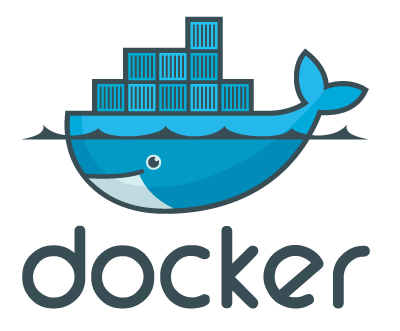 Docker Containers allow several applications to share the same host but remain isolated from each other
Effect is similar to Virtual Machines but the Operating System kernel is shared
Did I remember to say they are very, VERY easy to define, build, deploy and run?

ZDNET:
Docker is hotter than hot because it makes it possible to get far more apps running on the same old servers and it also makes it very easy to package and ship programs.
http://www.zdnet.com/article/what-is-docker-and-why-is-it-so-darn-popular/
Containers & Docker
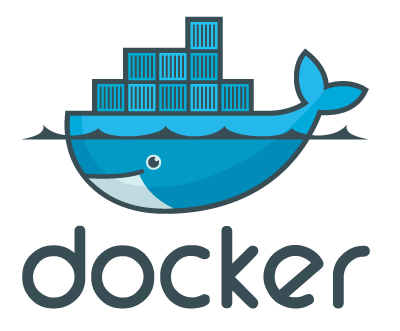 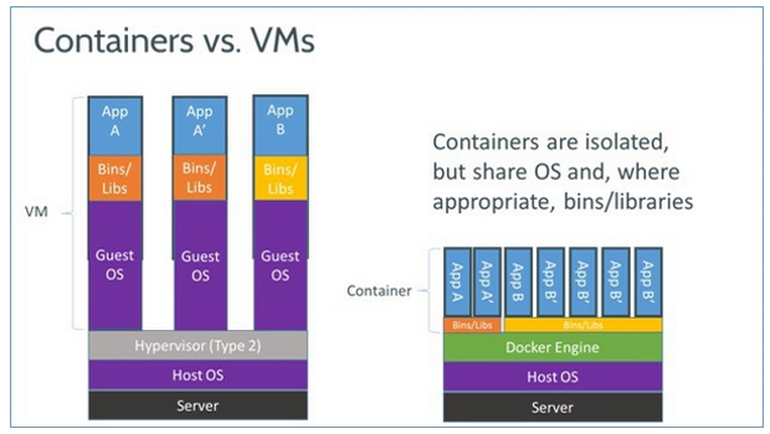 Source: http://www.zdnet.com/article/what-is-docker-and-why-is-it-so-darn-popular/
run
Example Docker Image
#!/bin/bash
dyalog -ride
Dockerfile
FROM ubuntu:16.04

ADD ./dyalog-unicode_16.0.31748_amd64.deb /
ADD ./run /

RUN dpkg -i /dyalog*.deb


EXPOSE 4502/tcp


CMD /run
Base Image
Files to Add
Run during Build
Firewall Setup
Image Startup
Builds Linux machine which will start Dyalog APL
The JSONServer Docker Image
The repository contains files that can be used to create suitable imageshttps://github.com/Dyalog/JSONServer/tree/master/Docker
Or, if you checked it out locally:/devt/JSONServer/Docker
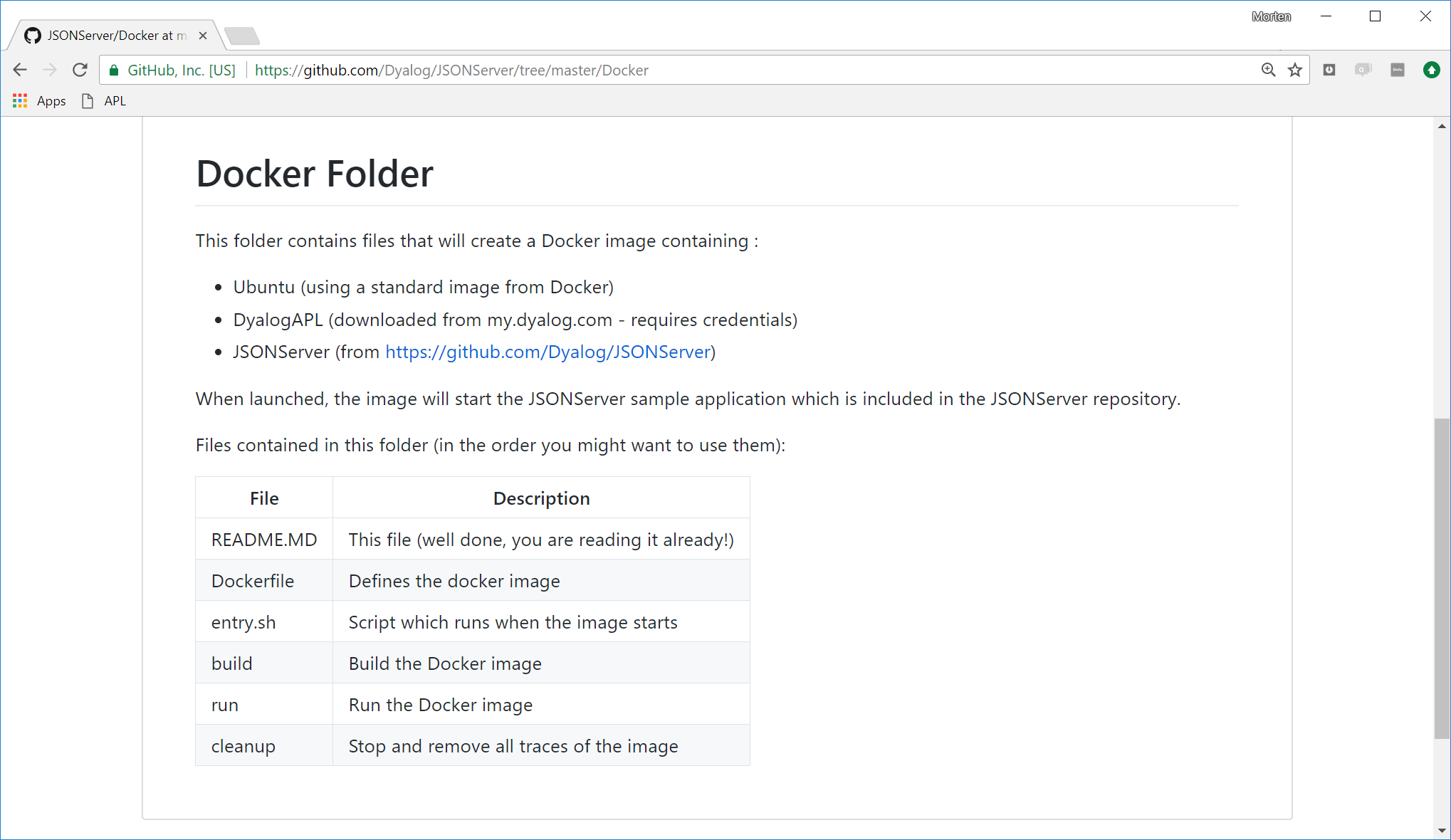 Docker Image for JSONServer
The repository contains files that can be used to create suitable images
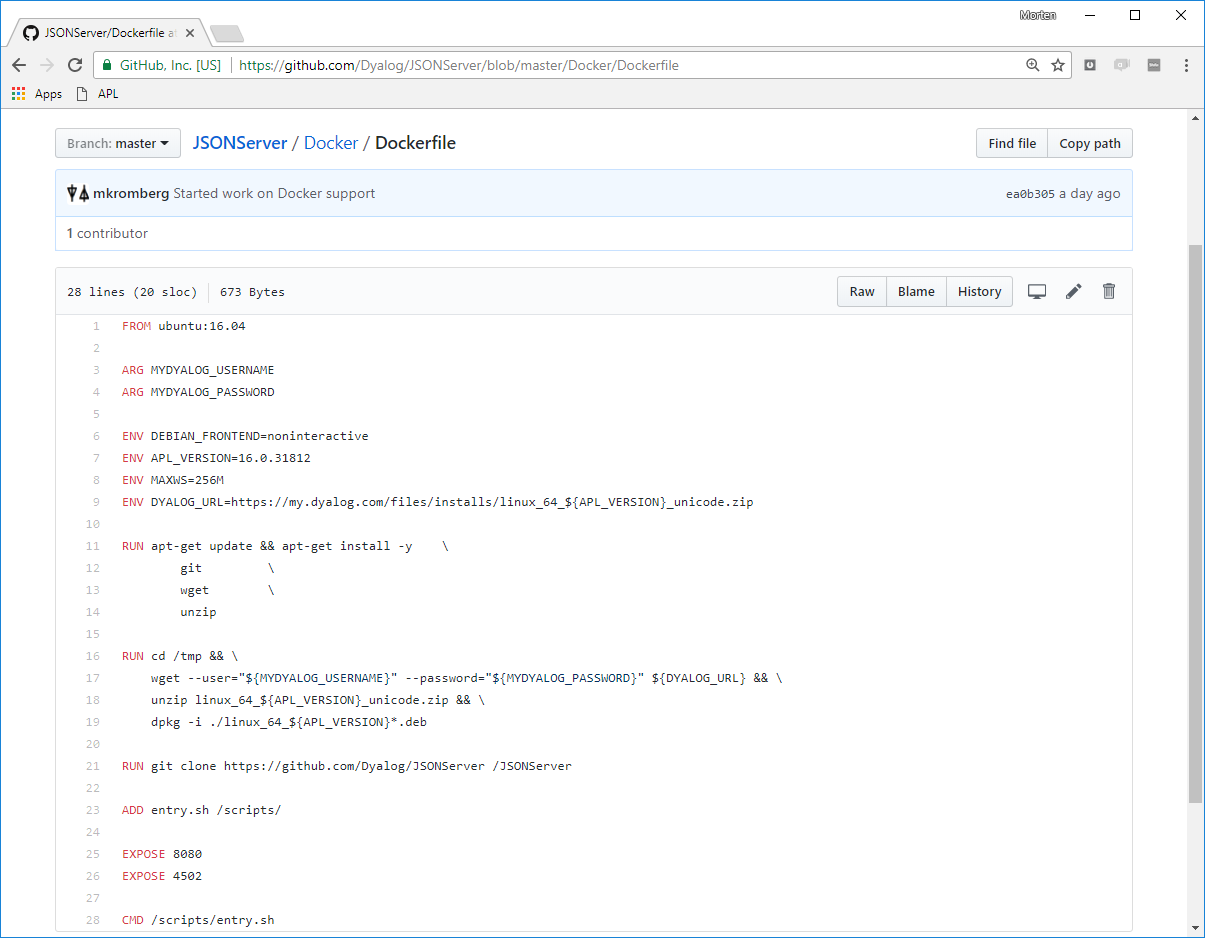 ... If not downloading APL from my.dyalog.com
FROM ubuntu:16.04

ADD ./dyalog-unicode_16.0.31748_amd64.deb /
RUN dpkg -i /dyalog*.deb

RUN git clone https://github.com/Dyalog/JSONServer /JSONServer
ADD /myapp /      # If not using /JSONServer/Sample

ADD entry.sh /scripts/

EXPOSE 8080       # JSONServer
EXPOSE 4502       # RIDE

CMD /scripts/entry.sh
Download APL
installer from
my.dyalog.com
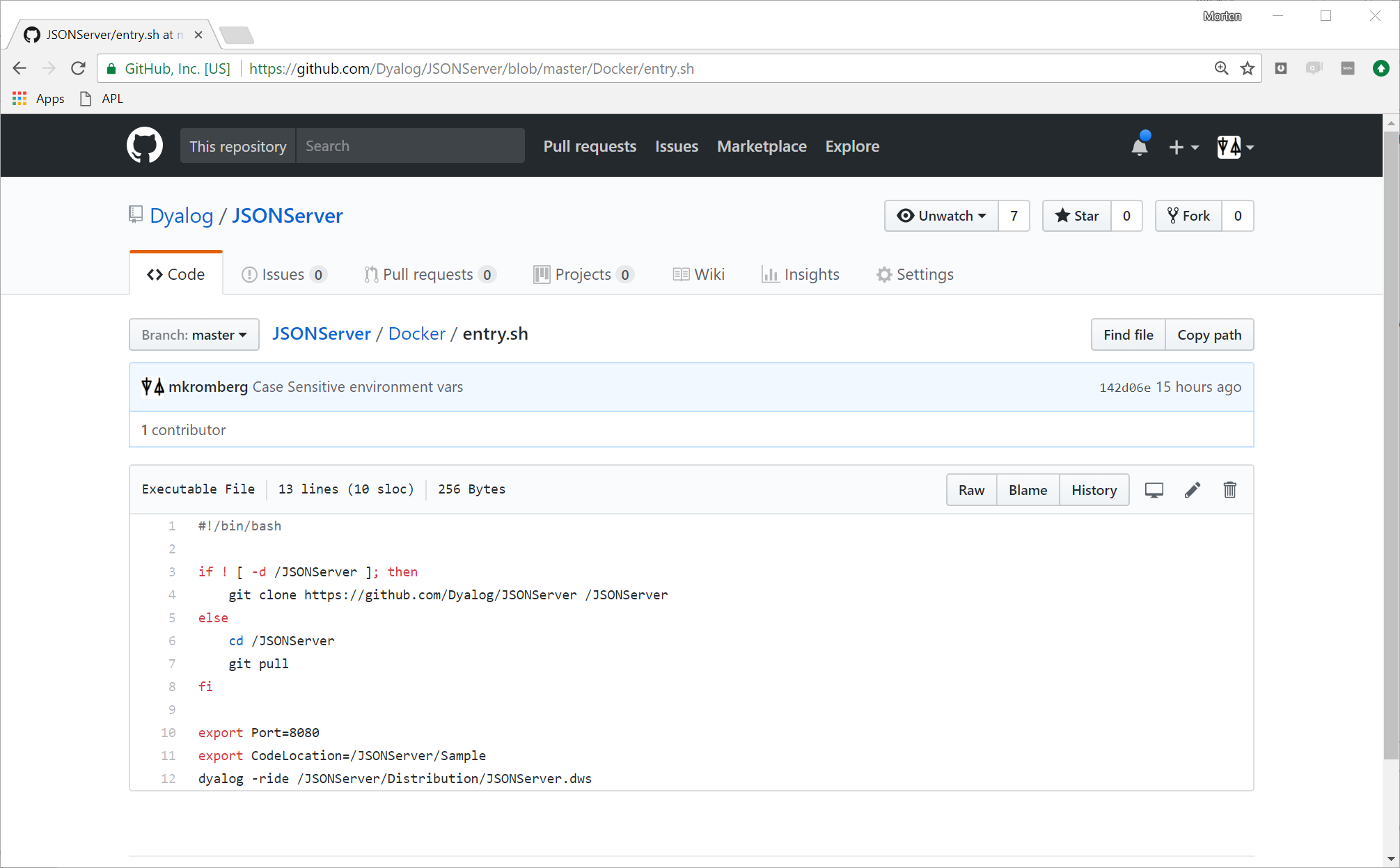 Update application on startup
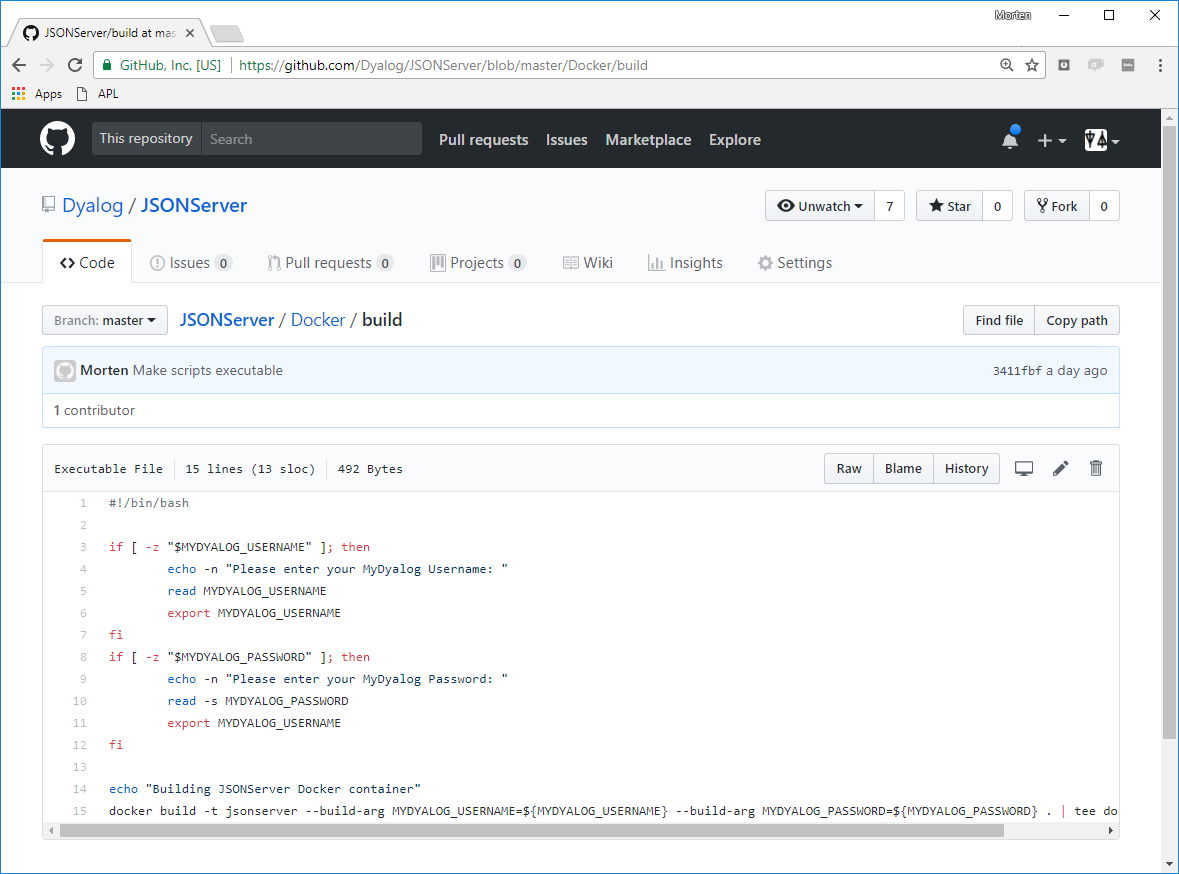 Prompt and pass on
my.dyalog.com
credentials
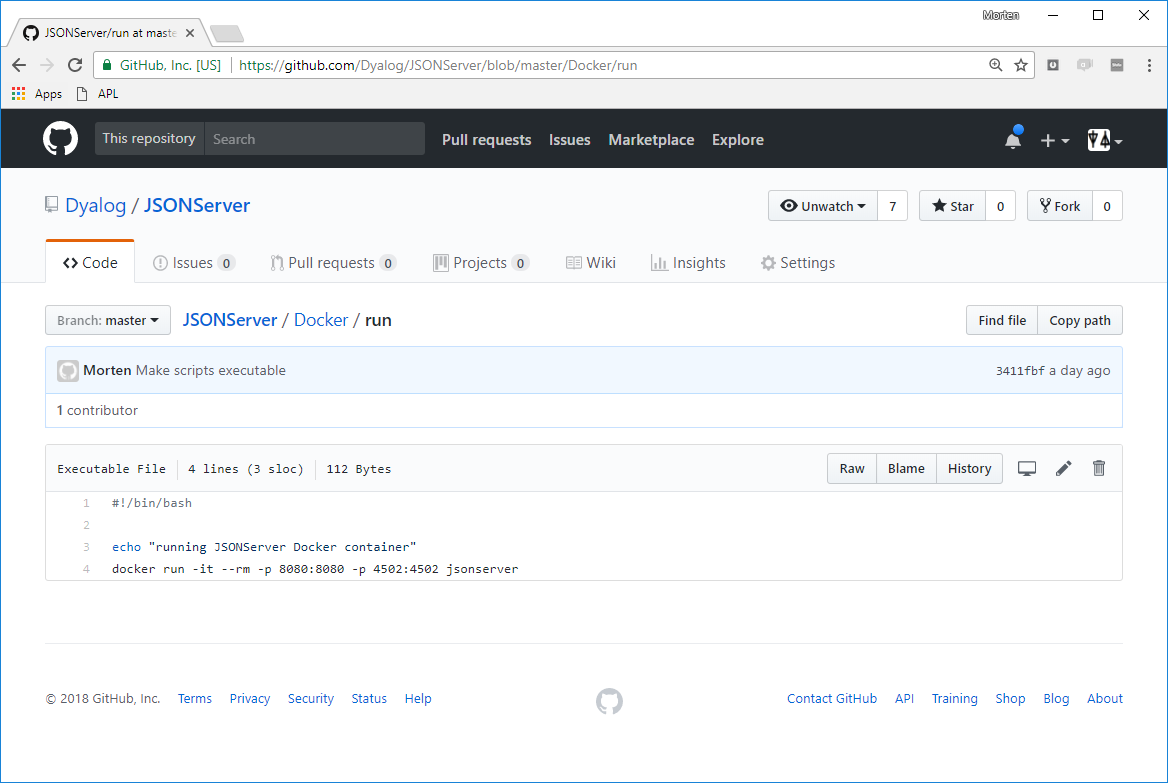 name of image
-p map container ports to host ports
--rm discard file system changes on termination
-it interactive terminal
Demo: Under Debian Linux
Check out, build and run the Image:
git clone https://github.com/Dyalog/JSONServer JSONServer
cd JSONServer/Docker
./build
./run(run 2nd copy?)
(rerun APL Windows Client using debian8:8080)
Docker Recap
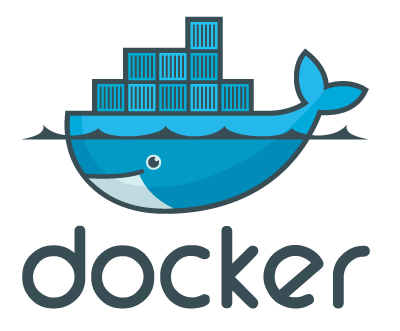 Docker makes it easy to
Specify software that makes up a "machine"
[Re]build machines in seconds
Deploy images to other machines in seconds
Scale by launching multiple copies of the same machine – in seconds



Documentation, Installation Instructions
https://www.docker.com/community-edition
hub.docker.com
Step 3
APL
curl
Serve application via JSONServer
Call it from APL, Python & curl
Create a Docker Container
Store the Image in DockerHub
DockerHub is an online repository for Docker Container Images
Docker Container
JSONServer
∇GetSign
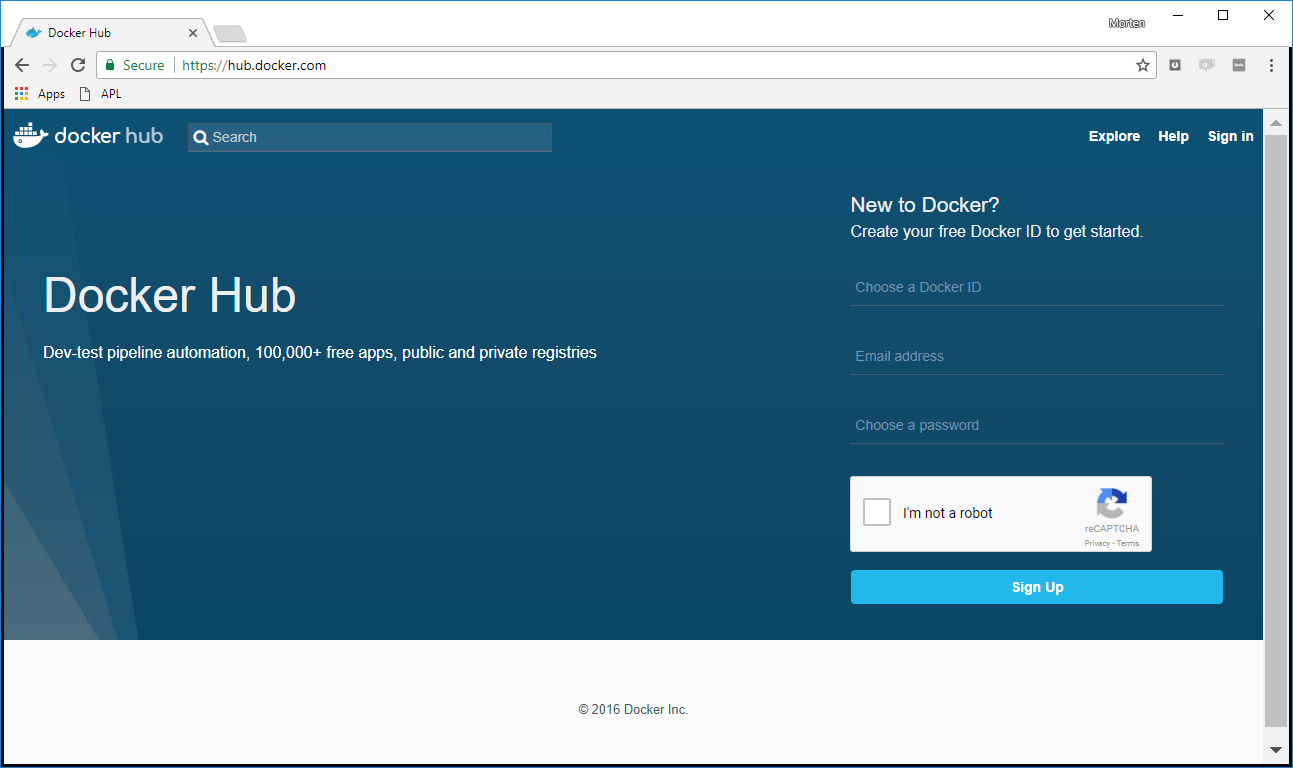 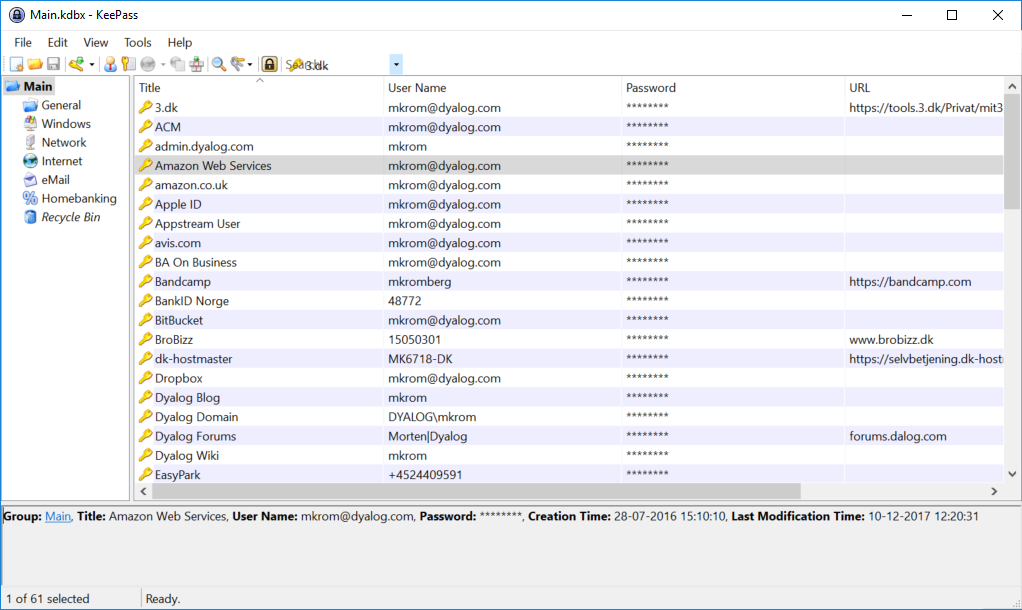 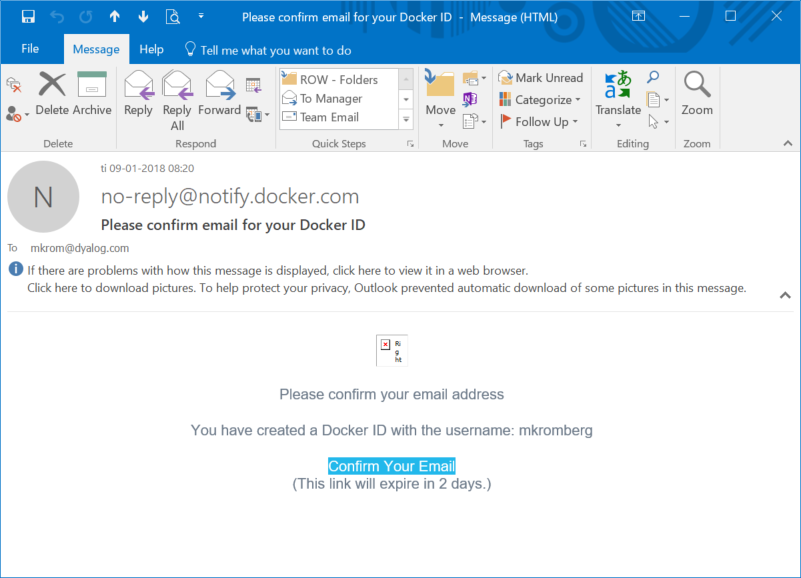 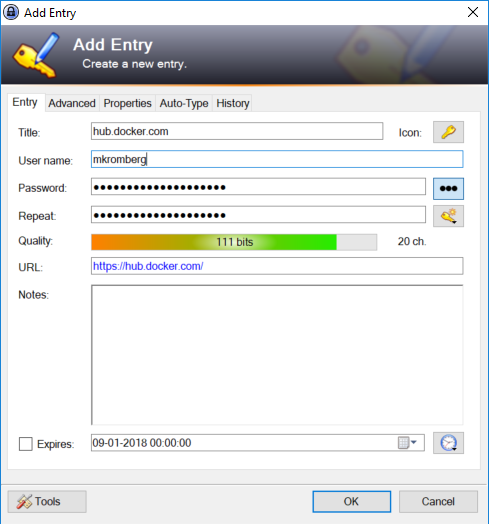 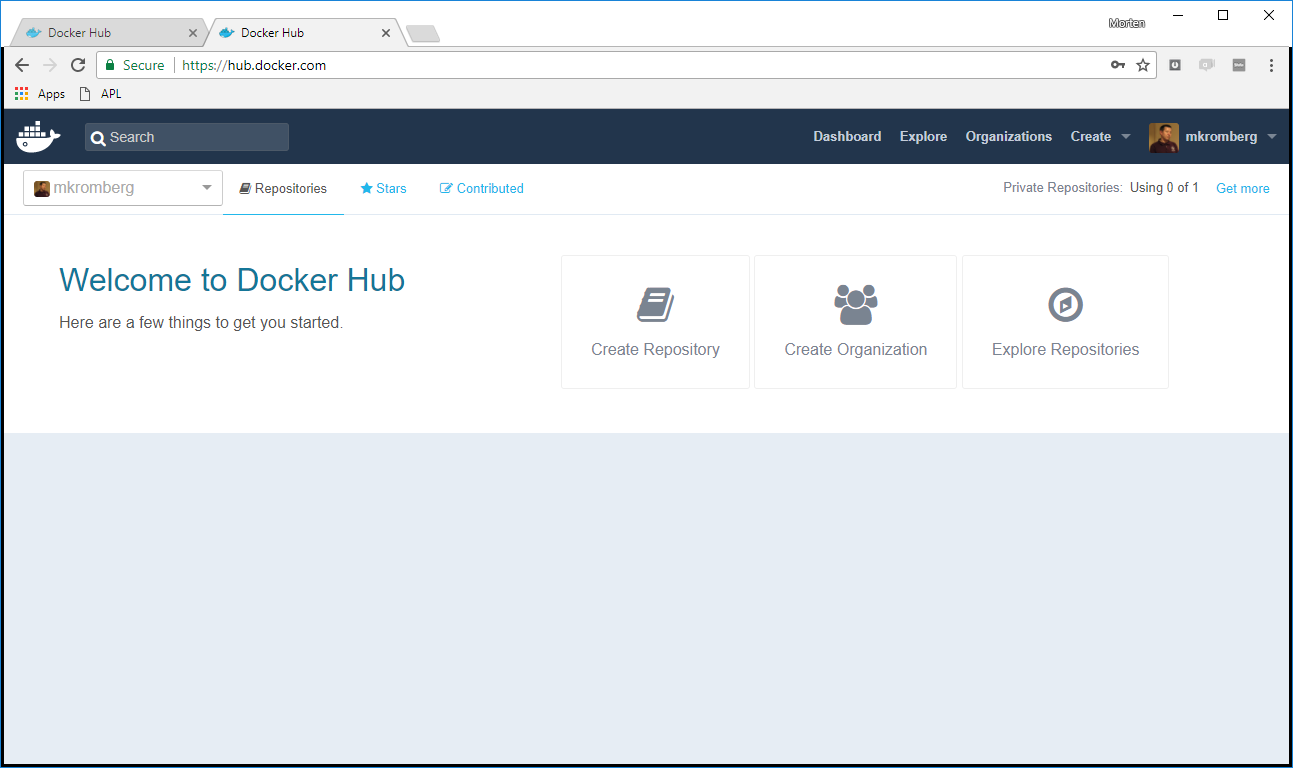 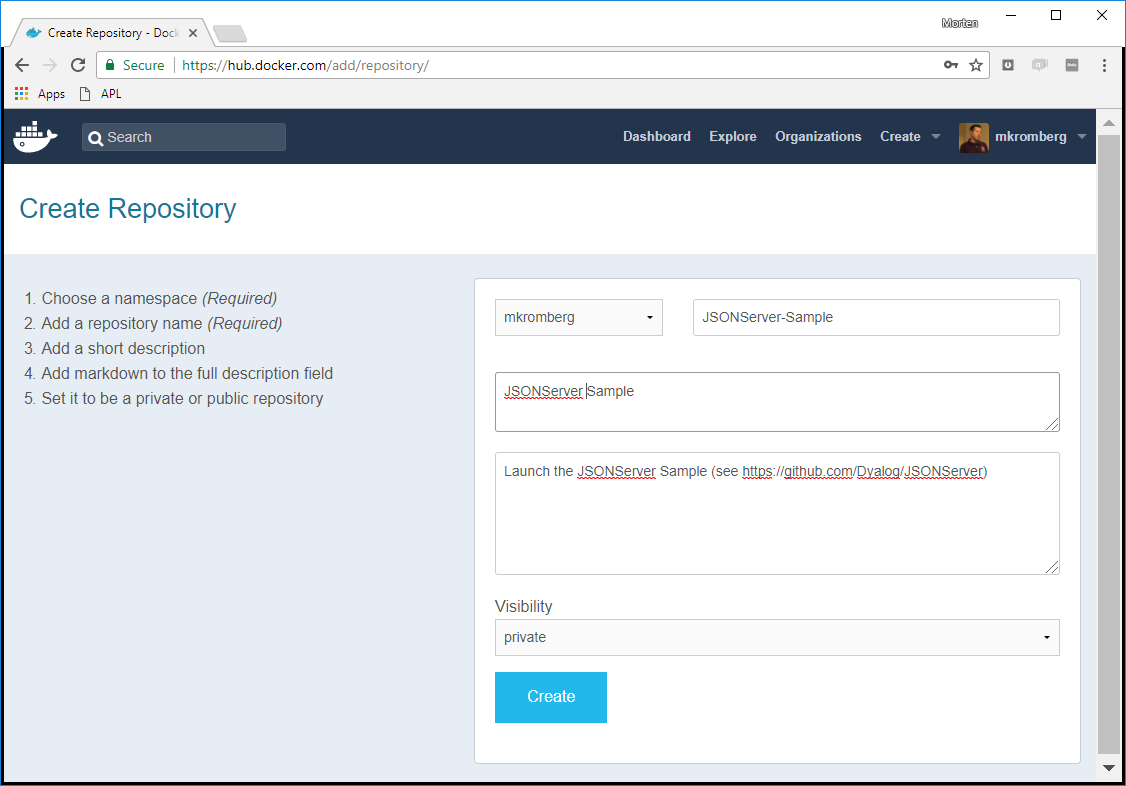 Demo
Push the image to dockerhub
docker tag jsonserver mkromberg/jsonserver-sample
docker login
docker push mkromberg/jsonserver-sample
hub.docker.com
Step 4
APL
curl
Amazon EC2
Serve application via JSONServer
Create & Store Docker Container
Create a Linux Virtual Machine containing only Docker on the Amazon Elastic Compute Cloud
Docker Container
JSONServer
∇GetSign
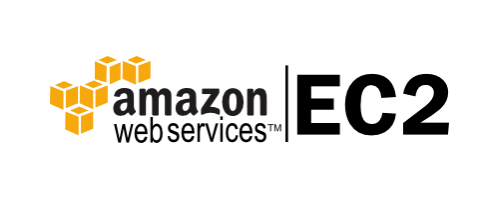 Amazon EC2
EC2 (Elastic Compute Cloud) is one of many products on the market for hosting Virtual Machines "on demand".
Microsoft, IBM, Google and many other vendors exist.
aplcloud.com offer VM's with Dyalog APL preinstalled & supported

You pick an operating system (Linux, Windows, ...)
A machine size 
(#processors, RAM, GPU, storage, ...)
Pre-installed software (e.g. MySQL – or Docker!)
Install your own software
Start one or more "instances"
You can also just launch a Docker Image ...
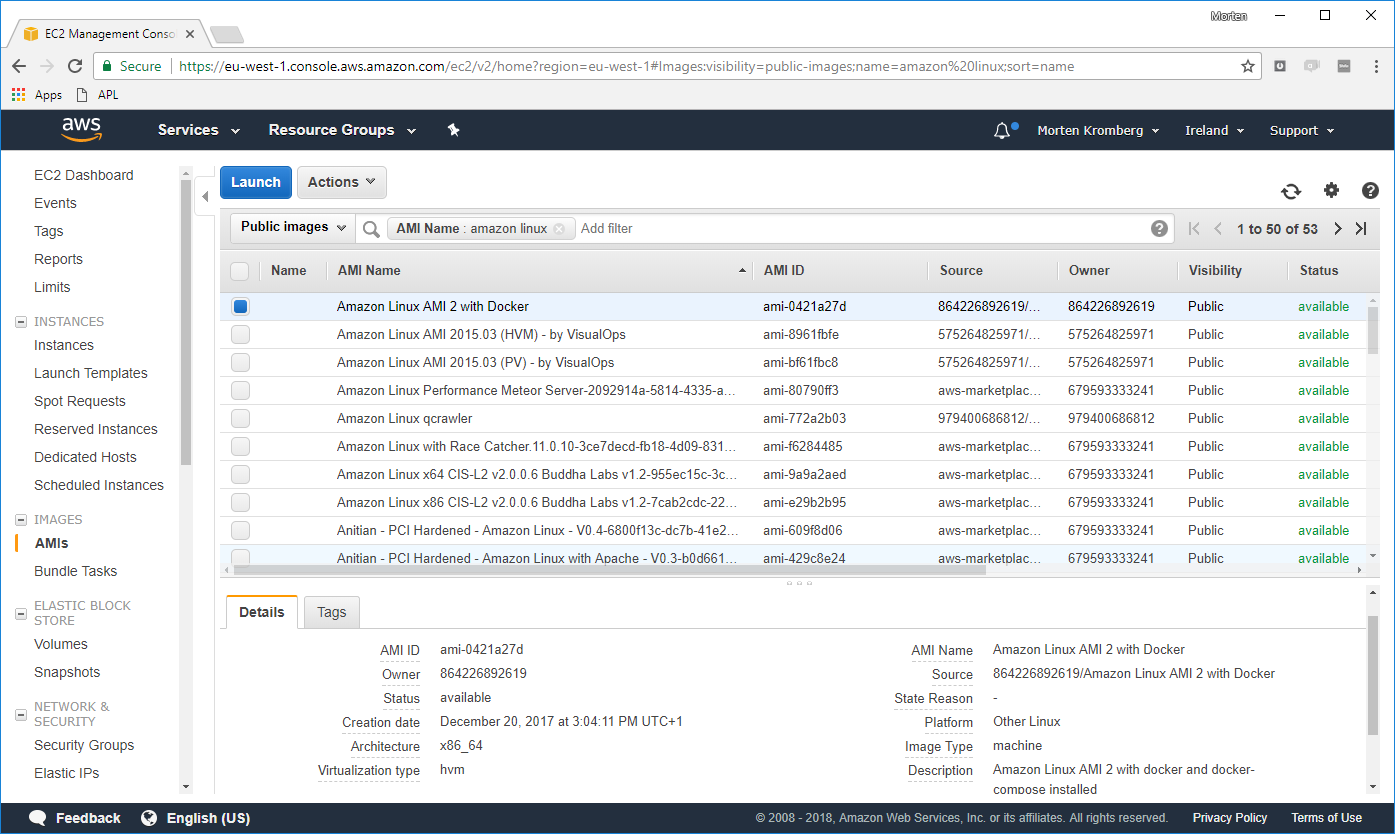 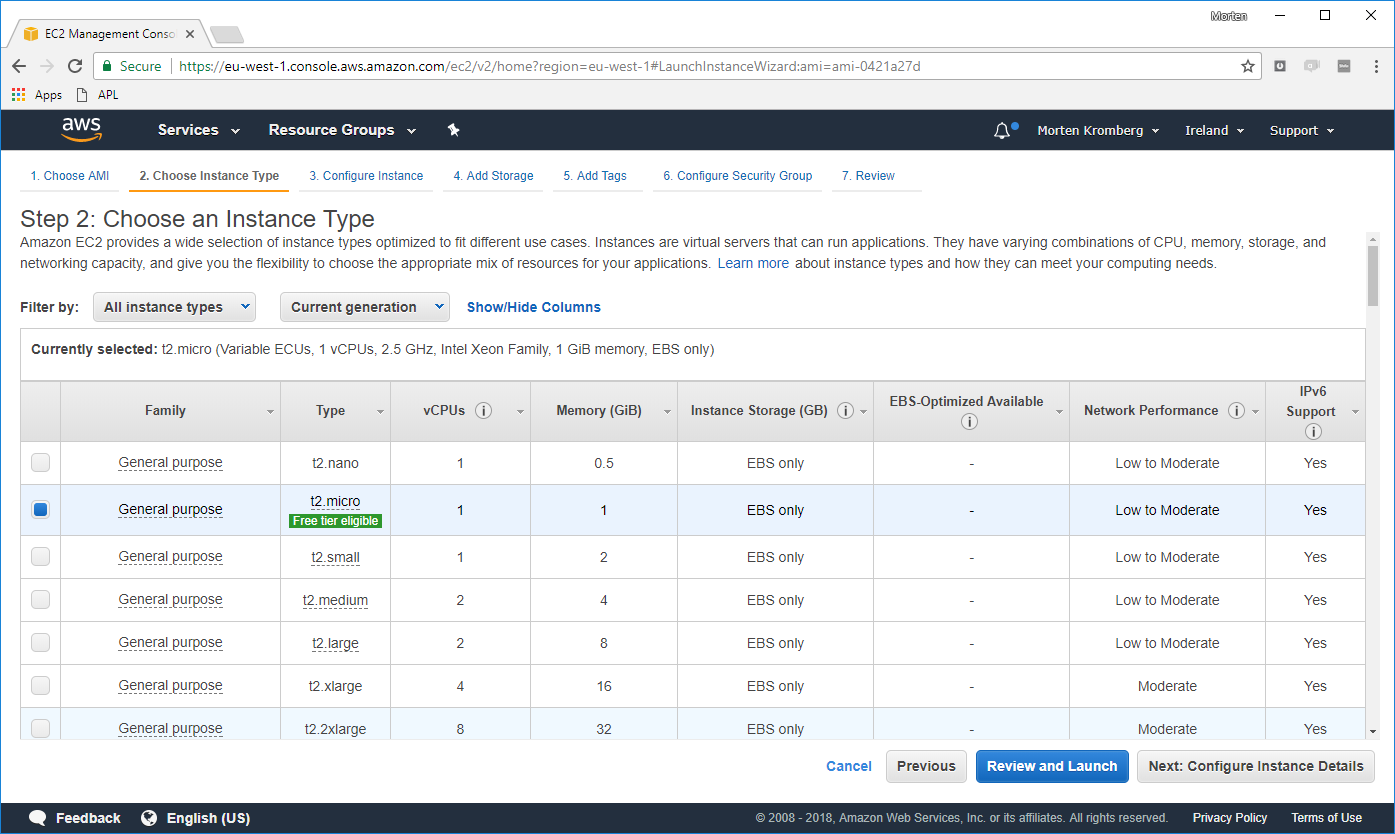 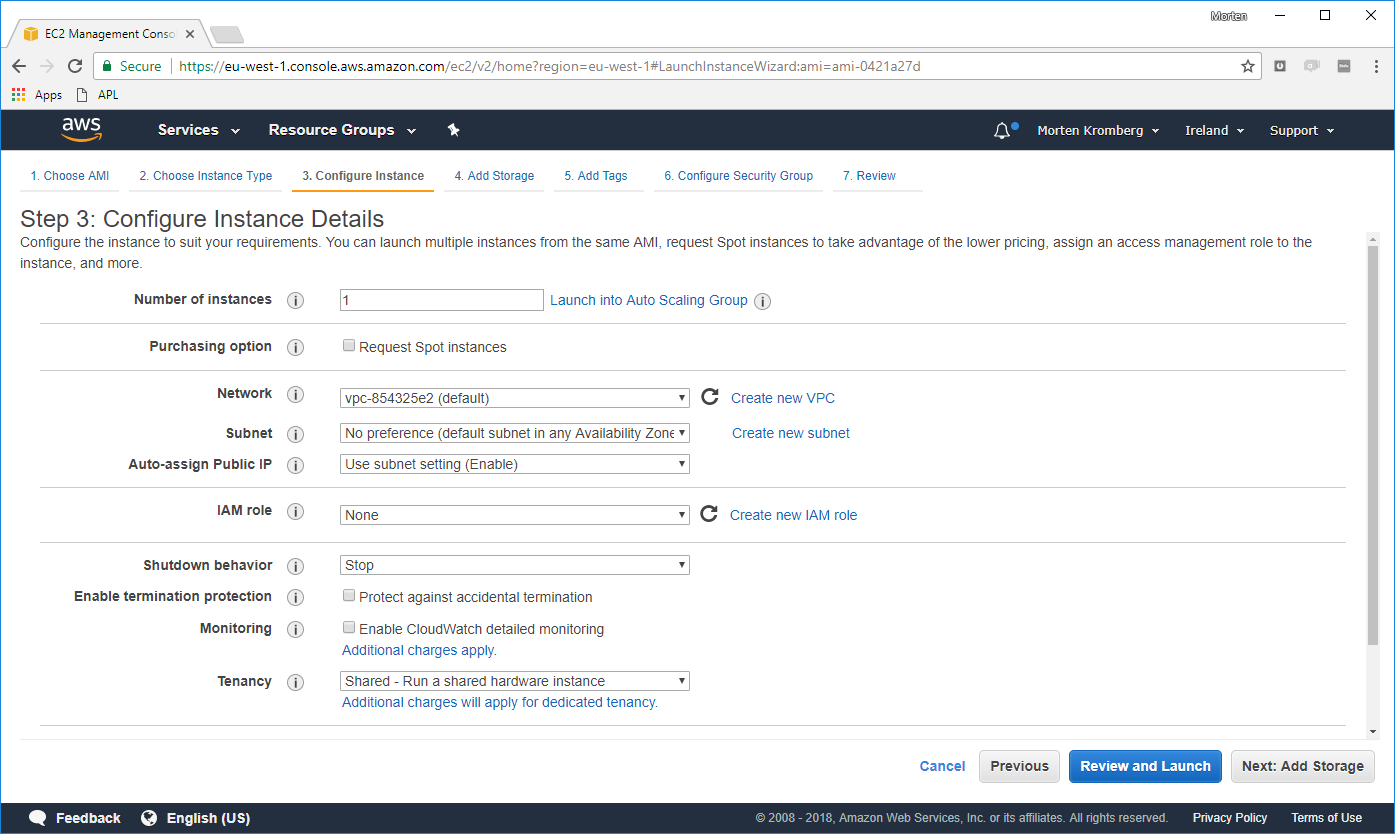 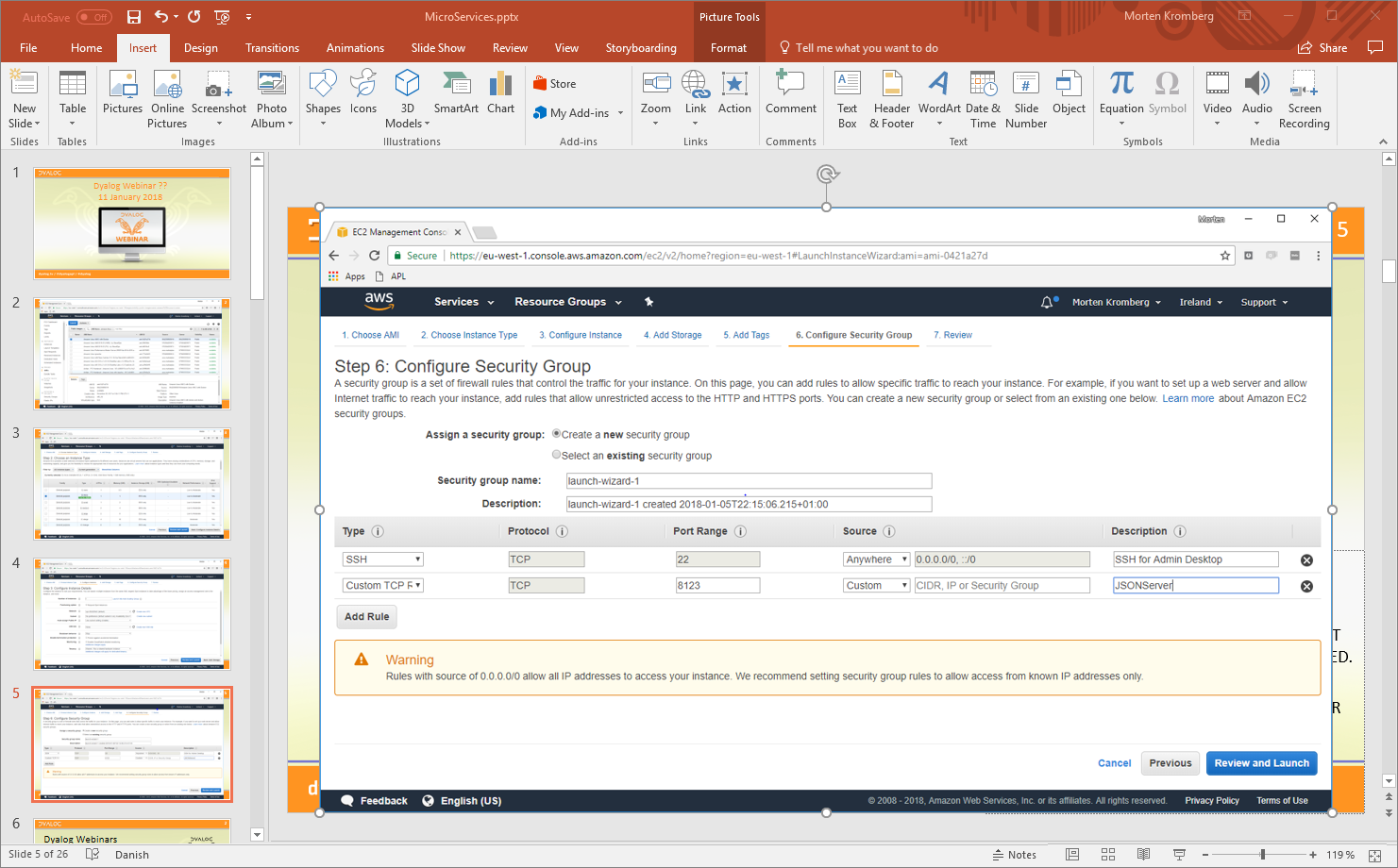 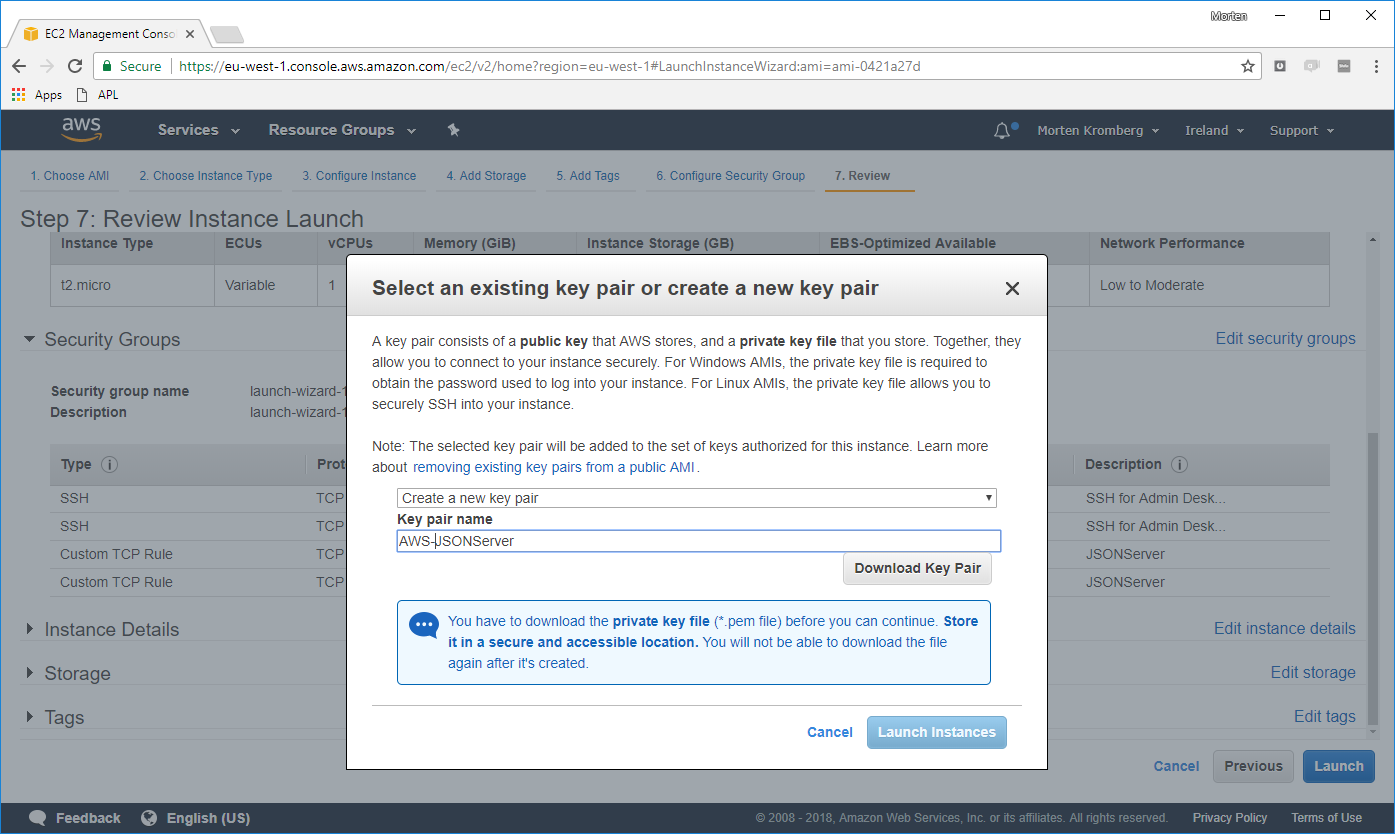 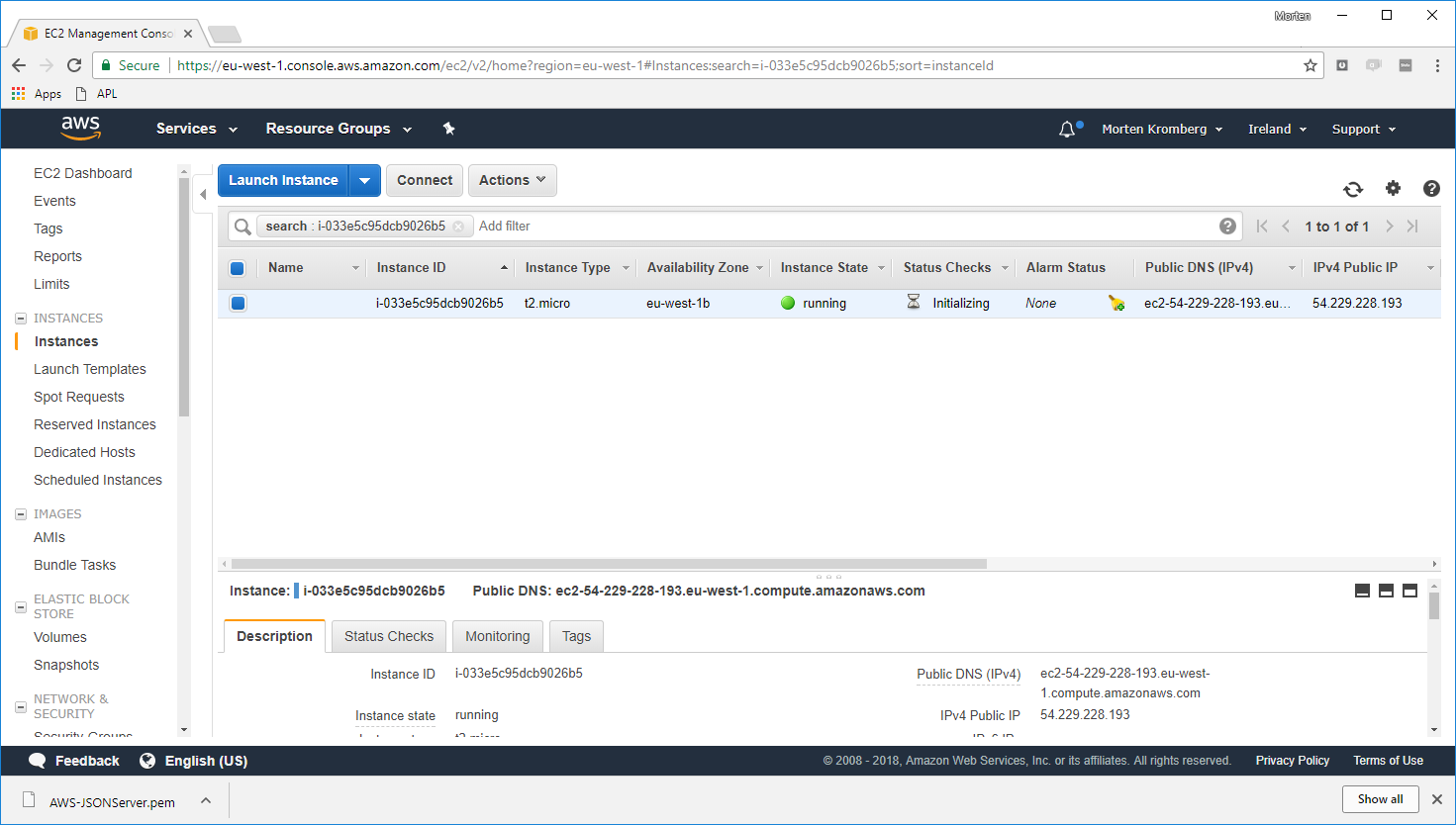 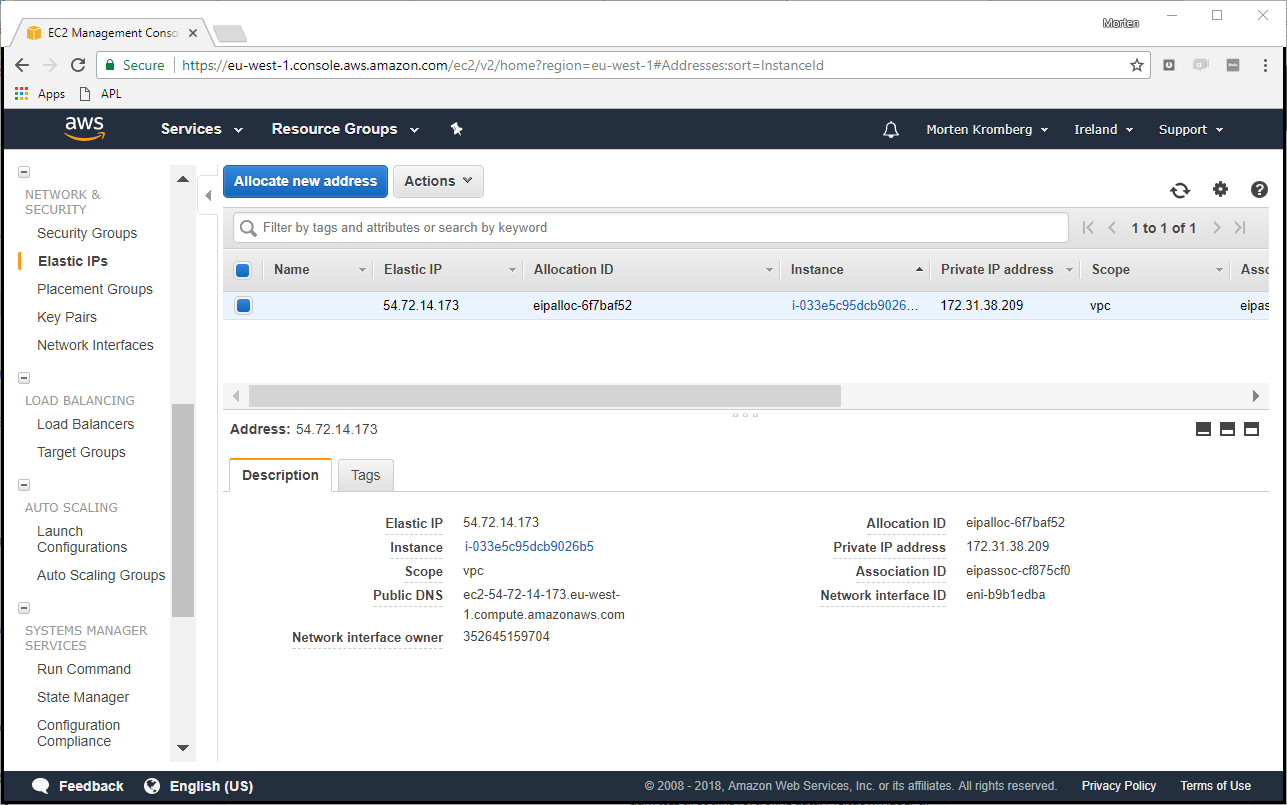 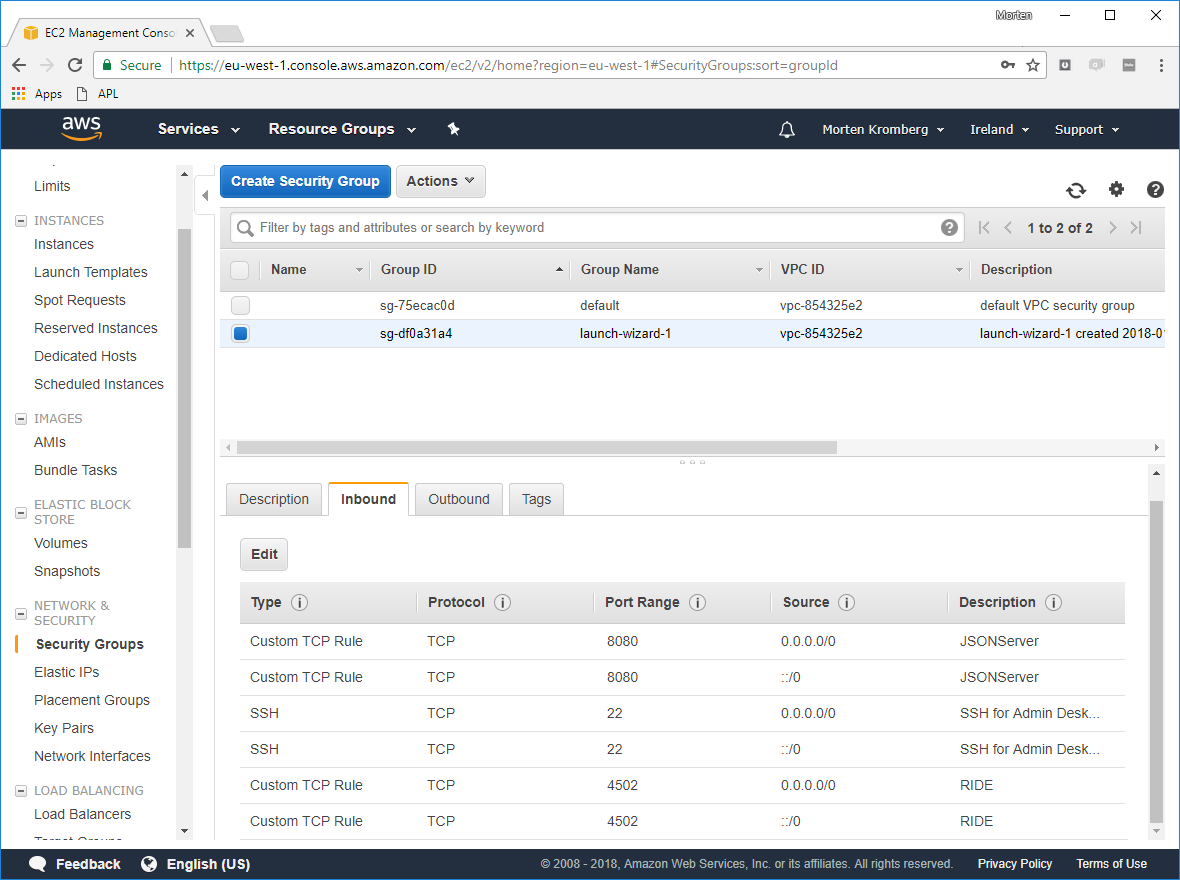 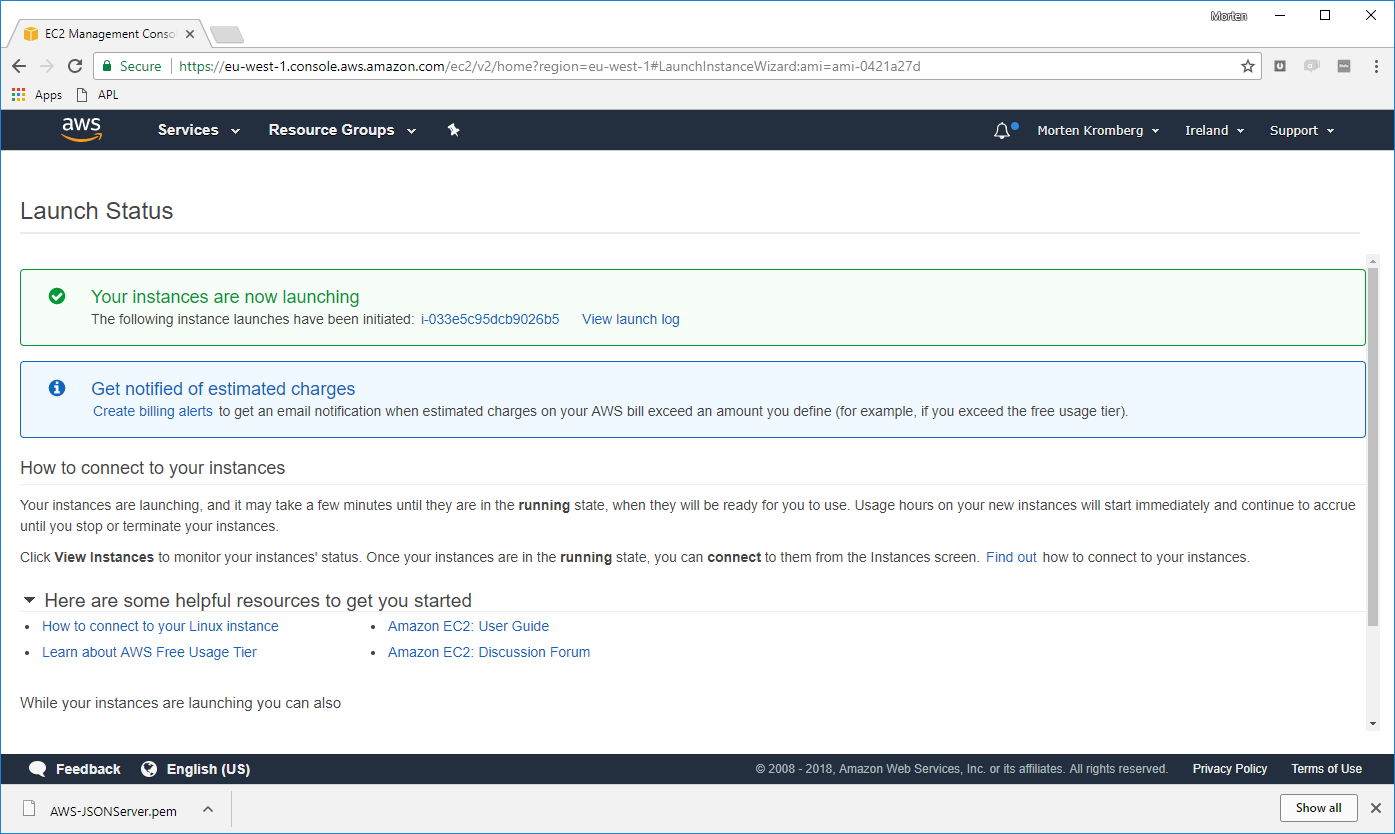 Introducing PuTTY & PuTTYGen
PuTTY – terminal emulator
PuTTYGen – key conversion
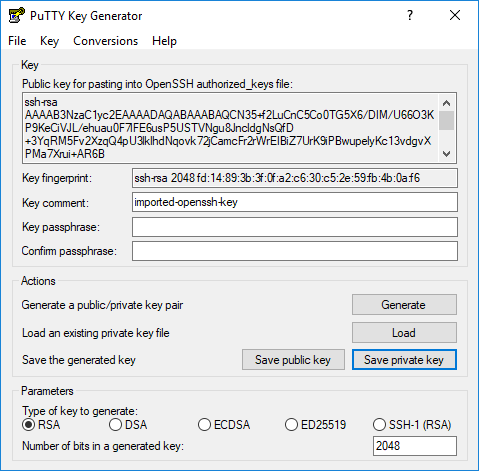 PuTTYGen
Convert the private key .pem filepreviously downloaded ...
... into a .ppk file that PuTTYcan use
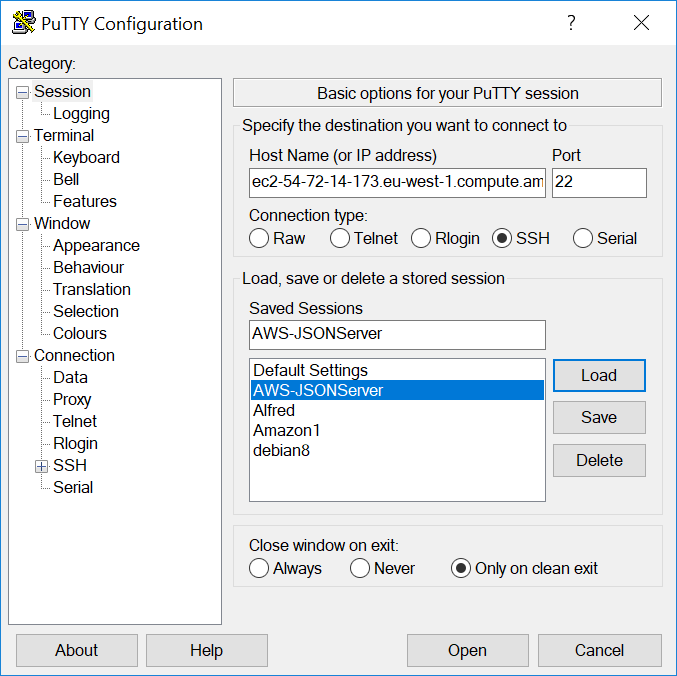 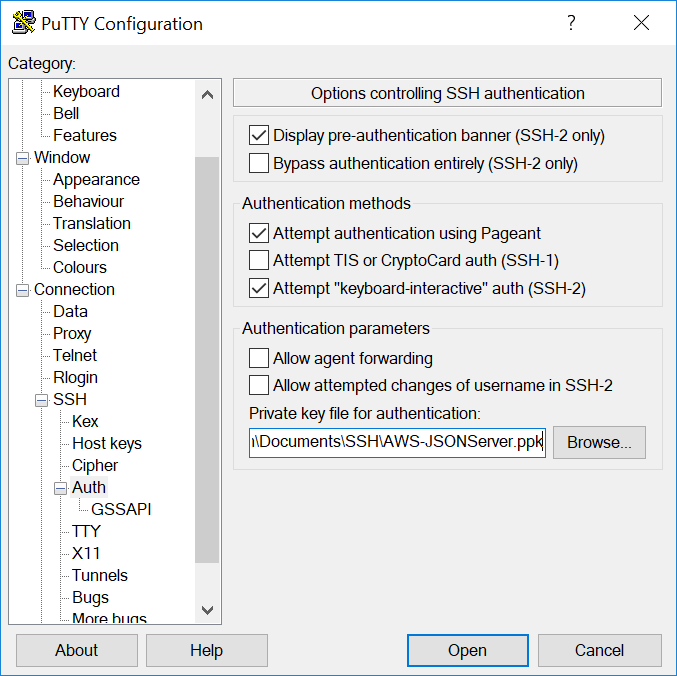 PuTTY
Widely used terminal emulator
Supports secure connections via SSH using key pairs
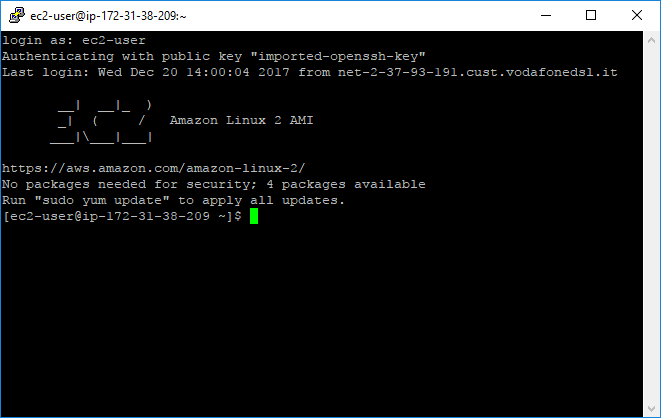 hub.docker.com
Final Steps...
APL
curl
Amazon EC2
Serve application via JSONServer
Create & Store Docker Container
Create a Linux Virtual Machine containing only Docker on the Amazon Elastic Compute Cloud
Pull the Image from DockerHub
Start it and call it from Python
Docker Container
Python
JSONServer
∇GetSign
Demo
Pull the image to EC2
docker logindocker pull mkromberg/jsonserver-sampledocker run -it --rm -p 8080:8080 -p 4502:4502 mkromberg/jsonserver-sample
(+start a 2nd one)?
Run the Python example http://localhost:8888/tree
RIDE to the interpreter
Cast of Technologies & Tools
Issues Not Discussed Today
Licencing
Dyalog providing pre-build containers

macOS: (it all works the same on a Mac)
Security
Multi-User Sessions
Big Data Volumes
Windows Services
v16.0 Primitives:    ⍸  ⊆  @  ⌺
Many Thanks to...
Jason Rivers
internal training course on Docker
examples of using Docker
Brian Becker
JSONServer Implementation
Zodiac Calculations
Countless other people atDyalog, Optima Systems, Technology Partner, Pythonistas, etc...
Next Webinar
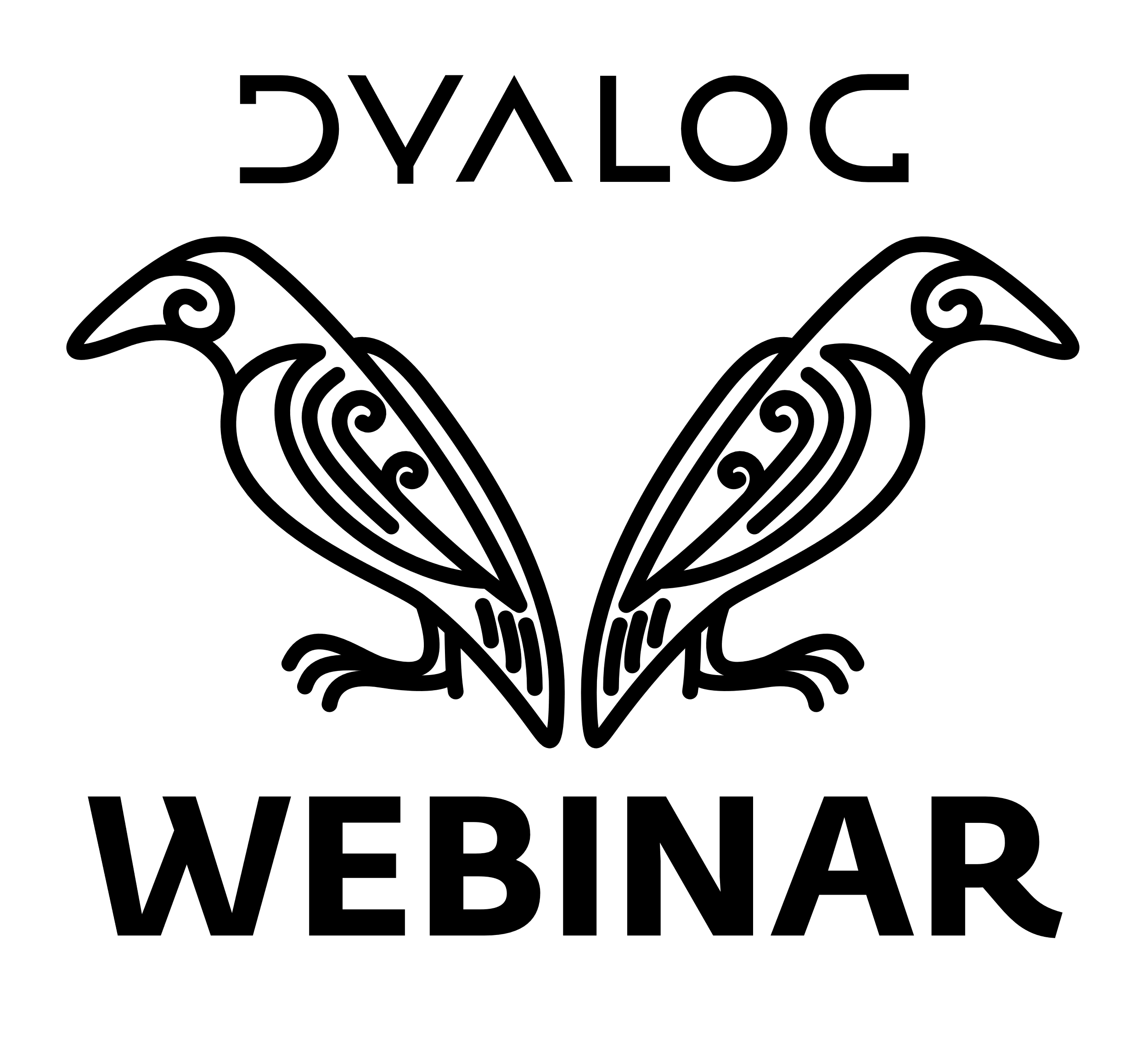 Probably:
15 February: User Command Pre-Release
	(New Source Code Management Tools)
Web Casts (not –inars)
Secure JSONServer
Multi-User JSONServer
Scalable JSONServer
Please provide feedback towebinar@dyalog.com!